3 “А” сыныбы
 дүниетану пәнінен 
ашық сабақ 
Тақырыбы: 
“Спорт - денсаулық кепілі!”
Психологиялық дайындық
Ұйқыңнан ерте тұр,
Жадырап жарқын күл.
Әдетің болсын әрқашан,
Жаттығу жасау, шынығу
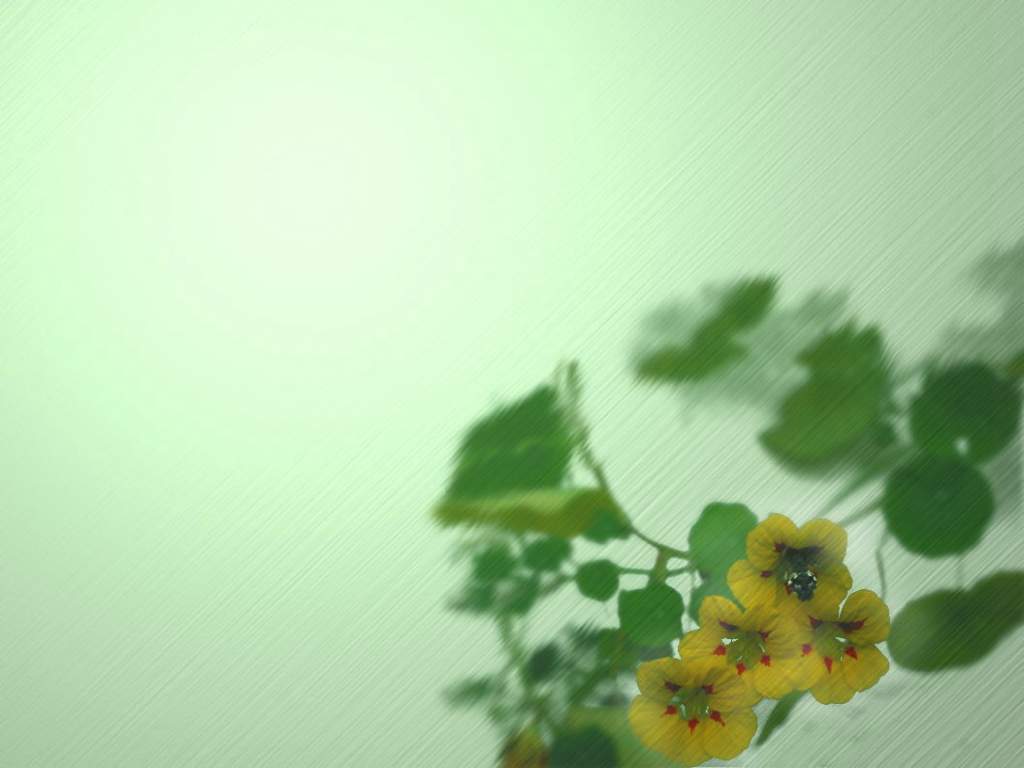 Үй тапсырмасын тексеру
Отбасы
Ой қозғау
Спорт - сенің серігің,
Жанға дауа, қолға күш.
Сергітетін адамды
Қимыл менен қозғалыс
Сабақтың тақырыбы: 
«Спорт-денсаулық кепілі!"
Сабақтың мақсаты:
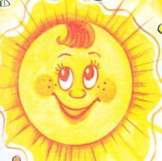 3.1.4.2. спорт түрлерін топтастыру.
- адамдар не үшін спортпен айналысатынын түсіндіреді;
- қыстық және жаздық спорт түрлерін ажырата алады.
- қандай да бір спорт түрімен айналысуға қажетті негізгі қабілеттерді және өзінің бойындағы қабілеттерді анықтайды;
- тақырыпты талқылайды, пікірлермен бөліседі.
- белгілі бір спорт түрін таңдағанына қатысты өзінің пікірін дәлелдейді;
Топқа бөлу
Спорттық  ойын түрлерін суреттен  таңдау арқылы топқа бөліну
  I - топ: Футболшылар
  II - топ: Волейболшылар
  III - топ: Баскетболшылар
Суретпен жұмыс
Адамдар не үшін спортпен айналысады?
  Кластер
СПОРТ
Үлгі бойынша сөйлем құрастыр
Спорт деген –           !
 Спорт деген –        !
Спорт деген – !
  Спорт деген – өмір!
Спорт деген – 
  Спорт бұл -
Оқулықпен жұмыс
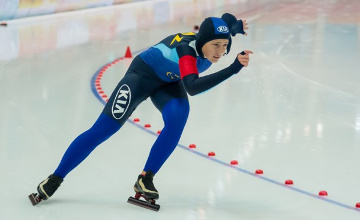 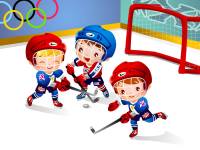 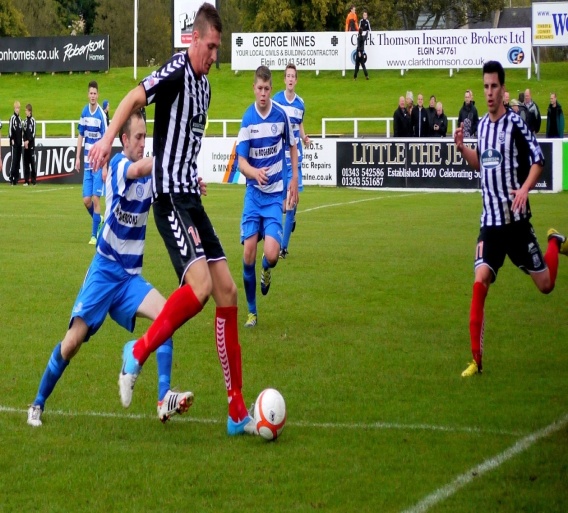 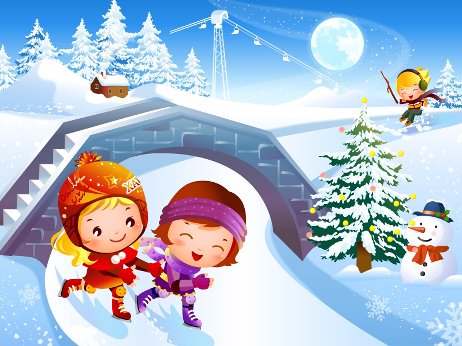 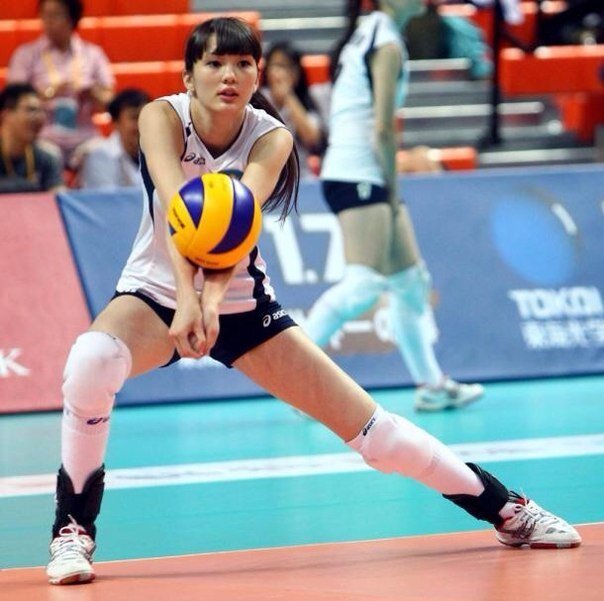 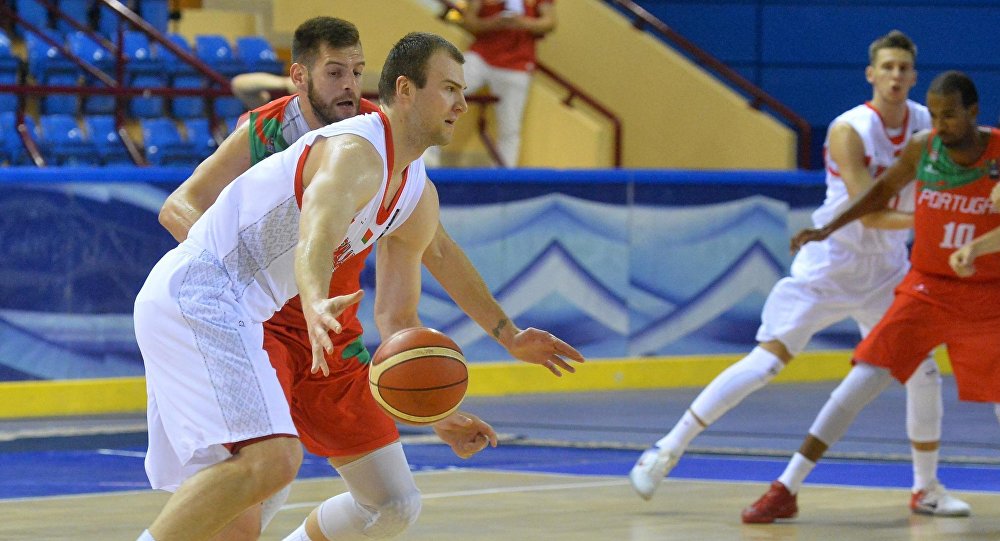 Дәптермен жұмыс
Сөйлемдегі бос орындарды толтыр

    Мен        (спорт түрі) айналысқым келеді, себебі ...
Сол себепті мен бұл спорт түрін таңдаймын.
Сергіту сәті“Пантомима”
Ыммен немесе қозғалыспен қандай да бір спорт түрін бейнелеу.
Қалған оқушылар жауабын табады.
“Балалар спорты”
Бейнеролик
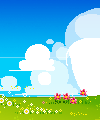 Спорт және сен
I - топ: Айжанға
II - топ: Асқарға
III - топ: пікірлерін саралайды
Рефлексия
Ауырып ем іздегенше,
Ауырмайтын жол ізде.
Үйге тапсырма:1. Оқулықтағы “Өзім жасаймын” айдарындағы тапсырма.2. Әртүрлі дерексөздерден белгілі бір спортпен айналысу үшін (өзің таңдаған спорт түрін жаз) қандай қабілеттер болу керек екенін анықта.